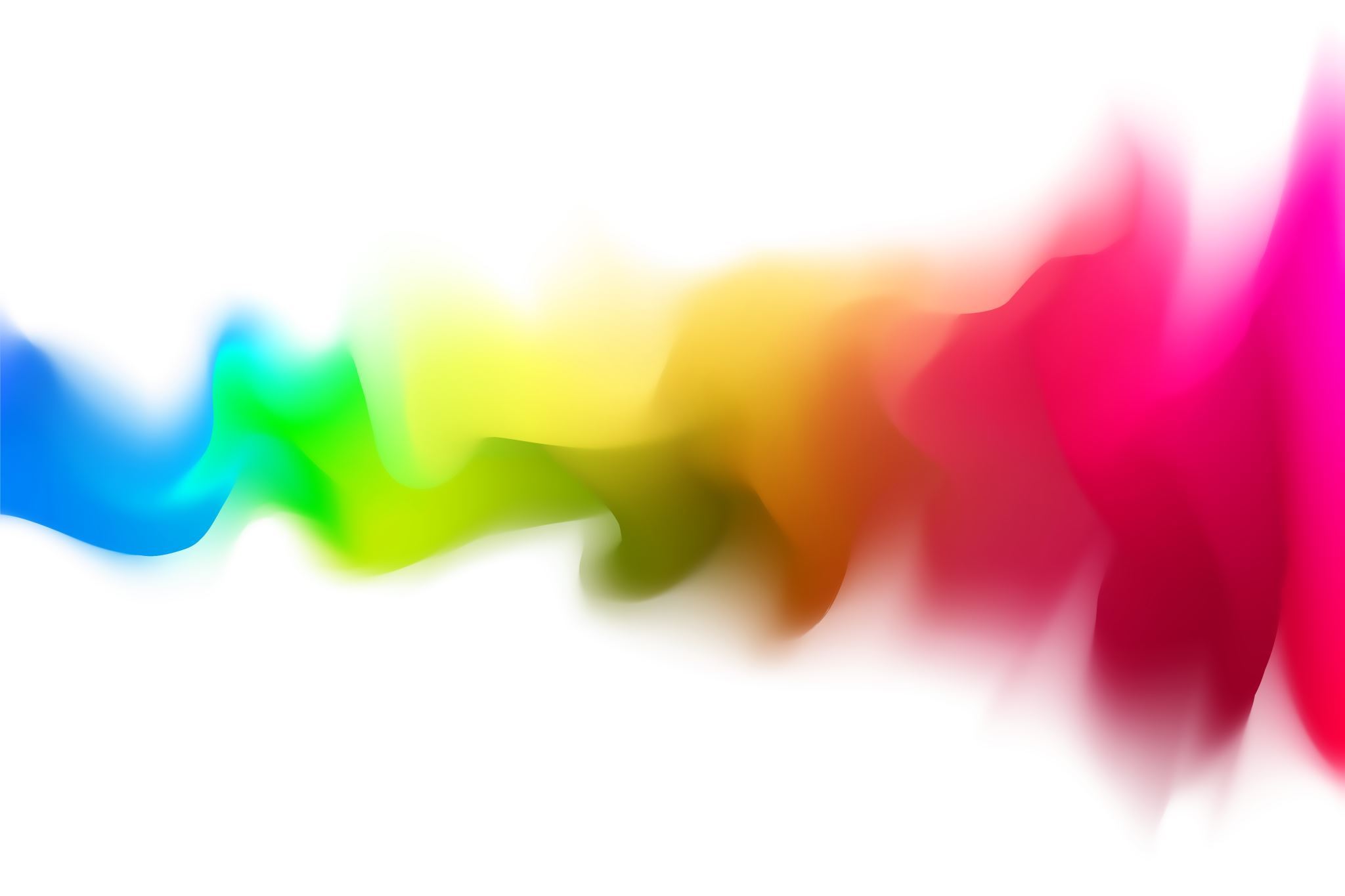 Introduction
What is an intercessory prayer?
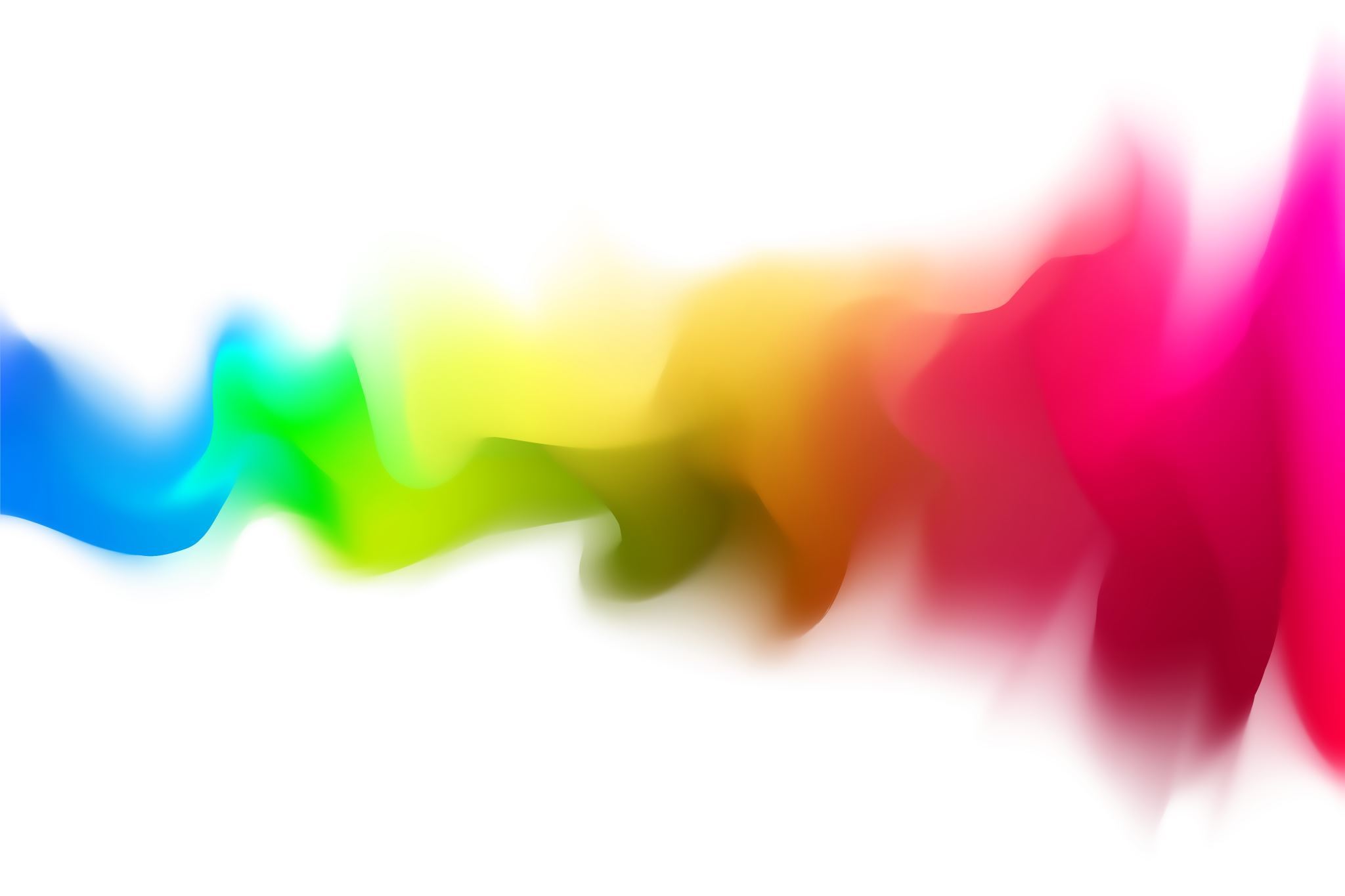 The Approach to understanding
The source of our understanding: Colossians 1:9-11a
The approach of our study: Exposition of Colossians 1:9-11a
The thesis of our study: Intercessory prayer should be a major element in the Christian's prayer life.
Colossians 1:9-11a presents a model by Paul and Timothy for use by every Christian.
Colossians 1:9-11b develops the model around the primary and secondary elements of the single Greek sentence in 1:9-20.
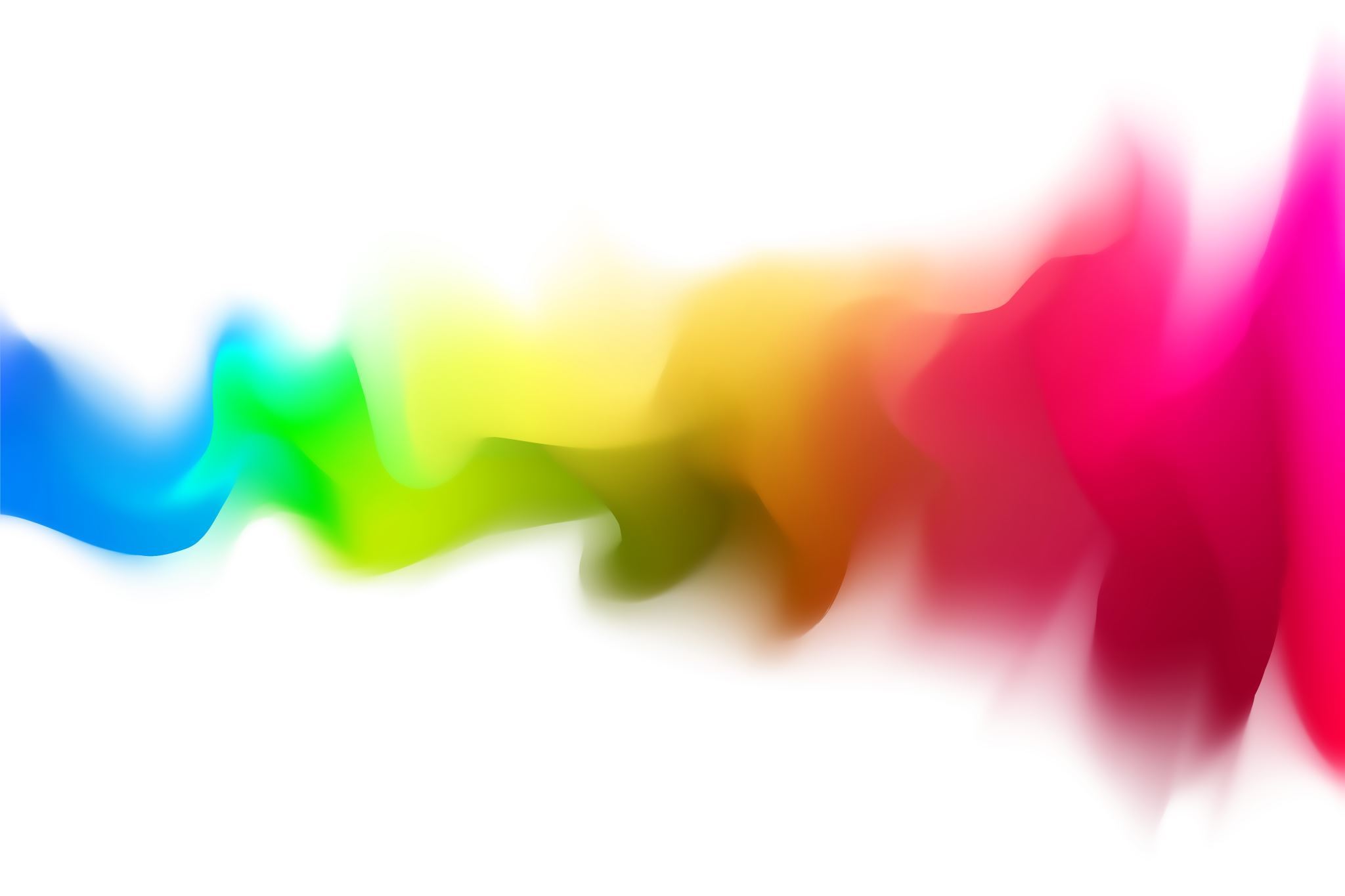 Intercessory Prayer as central in praying. v. 9a
Note: one Greek sentence in verses 9 through 20.
Point one stresses the main clause in this long sentence:
Ἡμεῖς...οὐ παυόμεθα ὑπὲρ ὑμῶν προσευχόμενοι * καὶ αἰτούμενοι
We....do not cease praying for you and asking..
What can we learn here?
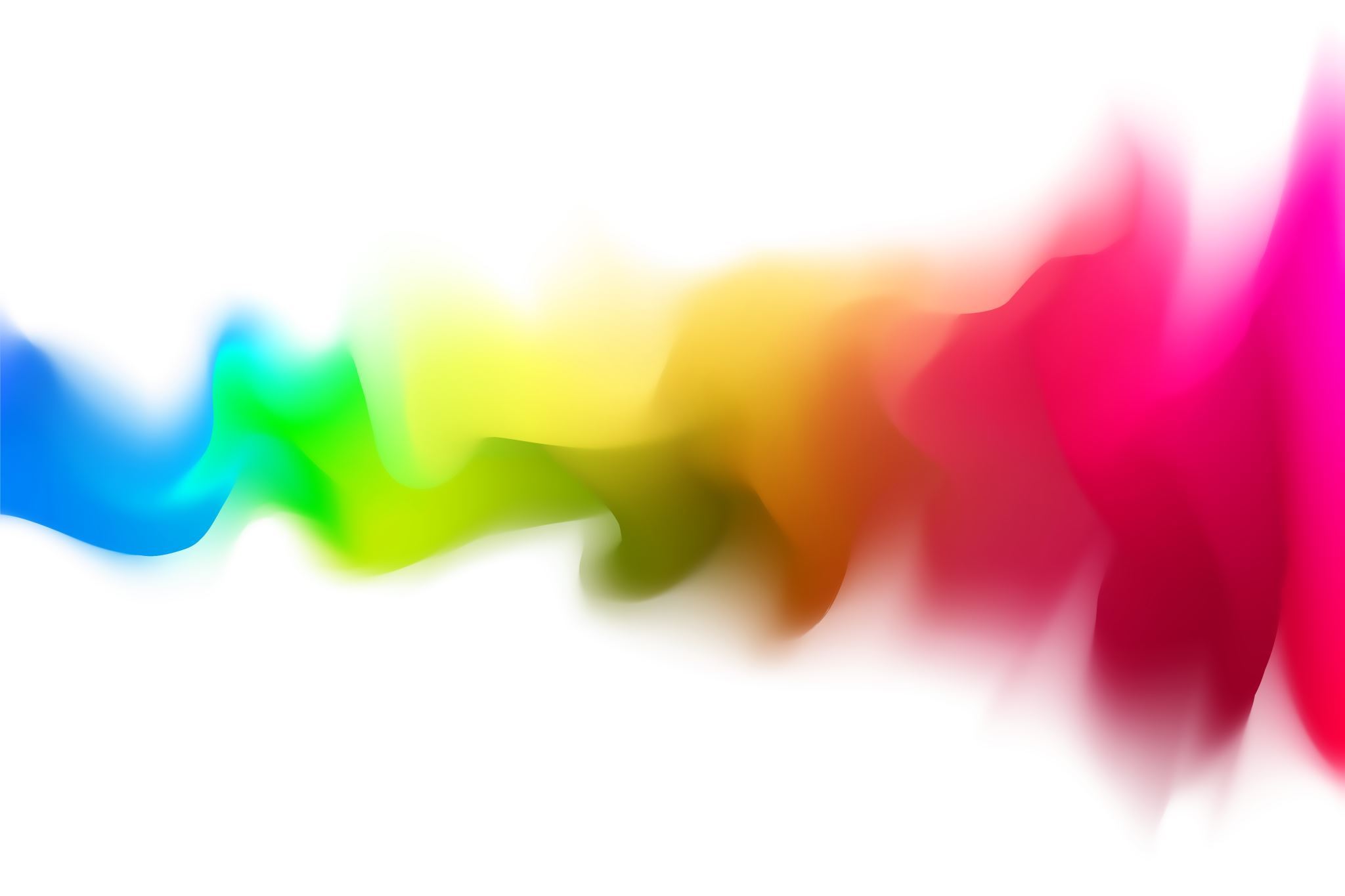 Ἡμεῖς...οὐ παυόμεθα ὑπὲρ ὑμῶν προσευχόμενοι * καὶ αἰτούμενοι
We....do not cease praying for you and asking..
What can we learn here?
It is very essential to our prayer life.
It should be an onglng part of our praying
Intercessory prayer is important. It should be ongoing.
II
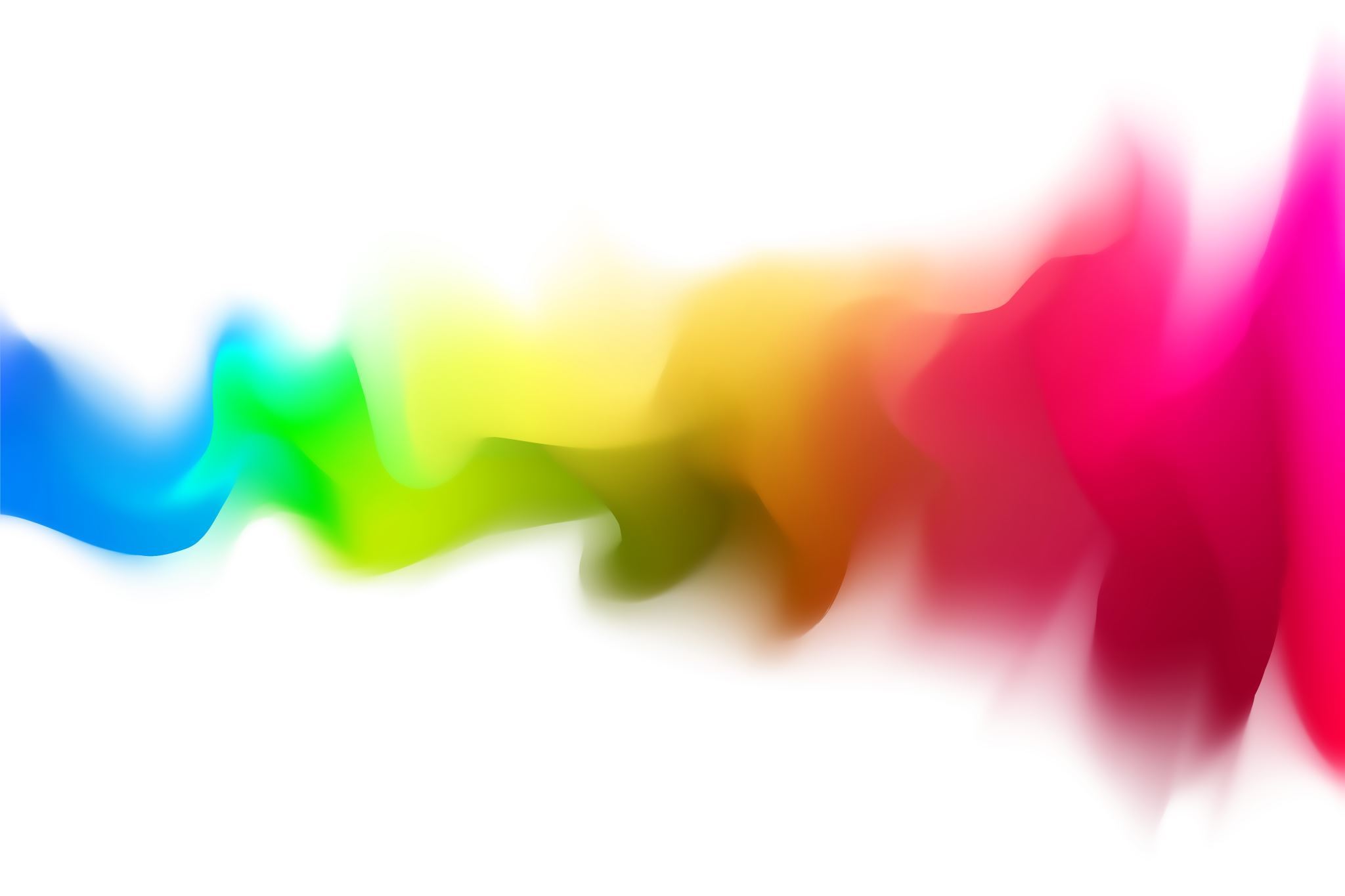 ἵνα πληρωθῆτε τὴν ἐπίγνωσιν τοῦ θελήματος αὐτοῦ ἐν* πάσῃ σοφίᾳ καὶ συνέσει πνευματικῇ,* 10 περιπατῆσαι * ἀξίως τοῦ κυρίου εἰς πᾶσαν ἀρεσκείαν, ἐν παντὶ ἔργῳ ἀγαθῷ καρποφοροῦντες καὶ   αὐξανόμενοι * τῇ ἐπιγνώσει** τοῦ θεοῦ,* 11 ἐν πάσῃ δυνάμει δυναμούμενοι κατὰ τὸ κράτος τῆς δόξης αὐτοῦ εἰς πᾶσαν ὑπομονὴν καὶ μακροθυμίαν
That you may be filled with the knowledge of God's will in all spiritual wisdom and understanding...
II. Content of inercessory prayer. Vv. 9b-11a
II
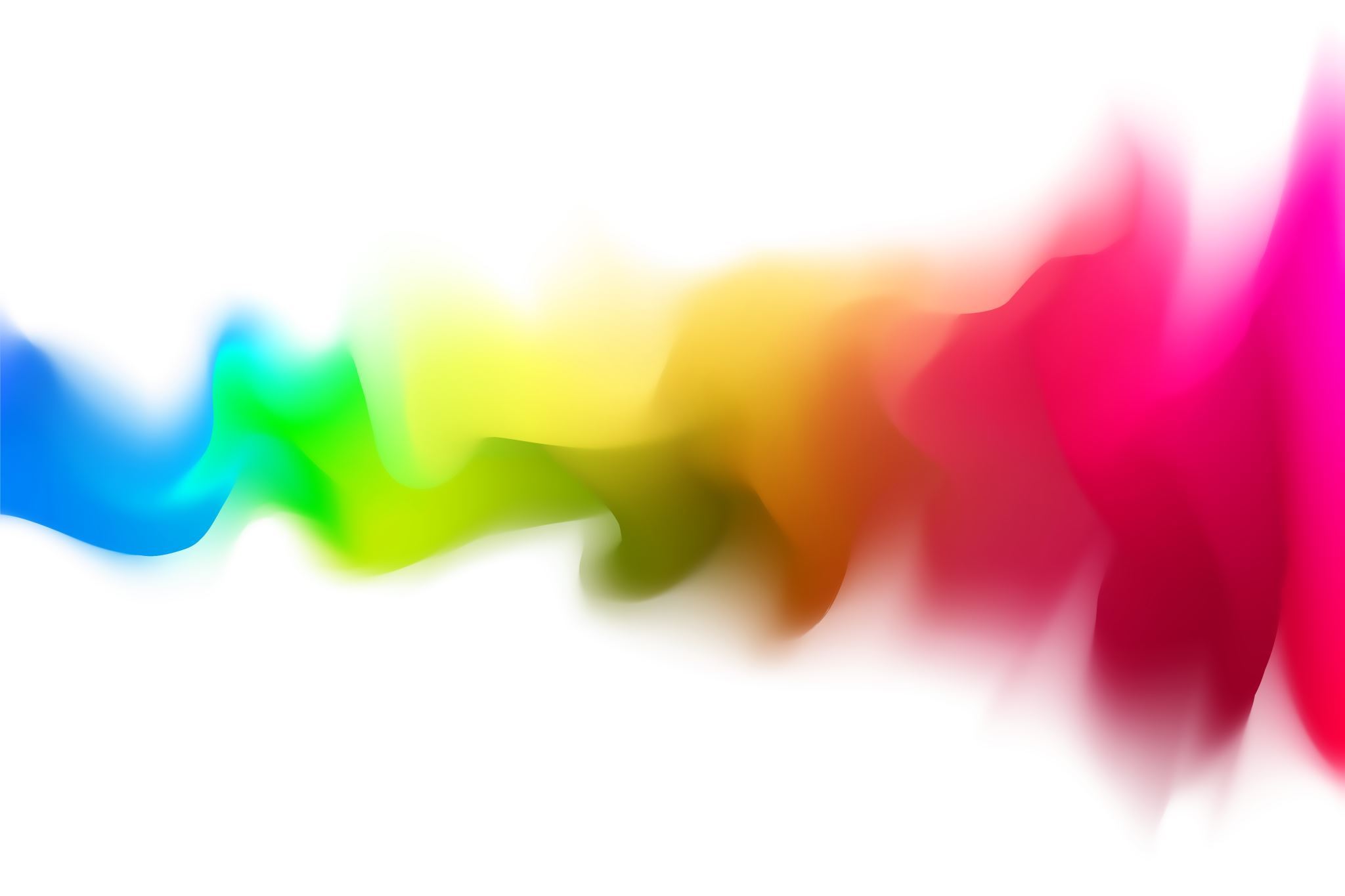 ἵνα πληρωθῆτε τὴν ἐπίγνωσιν τοῦ θελήματος αὐτοῦ ἐν* πάσῃ σοφίᾳ καὶ συνέσει πνευματικῇ,* 10 περιπατῆσαι * ἀξίως τοῦ κυρίου εἰς πᾶσαν ἀρεσκείαν, ἐν παντὶ ἔργῳ ἀγαθῷ καρποφοροῦντες καὶ   αὐξανόμενοι * τῇ ἐπιγνώσει** τοῦ θεοῦ,* 11 ἐν πάσῃ δυνάμει δυναμούμενοι κατὰ τὸ κράτος τῆς δόξης αὐτοῦ εἰς πᾶσαν ὑπομονὴν καὶ μακροθυμίαν
That you may be filled with the knowledge of God's will in all spiritual wisdom and understanding...
Core request for divine filling
II
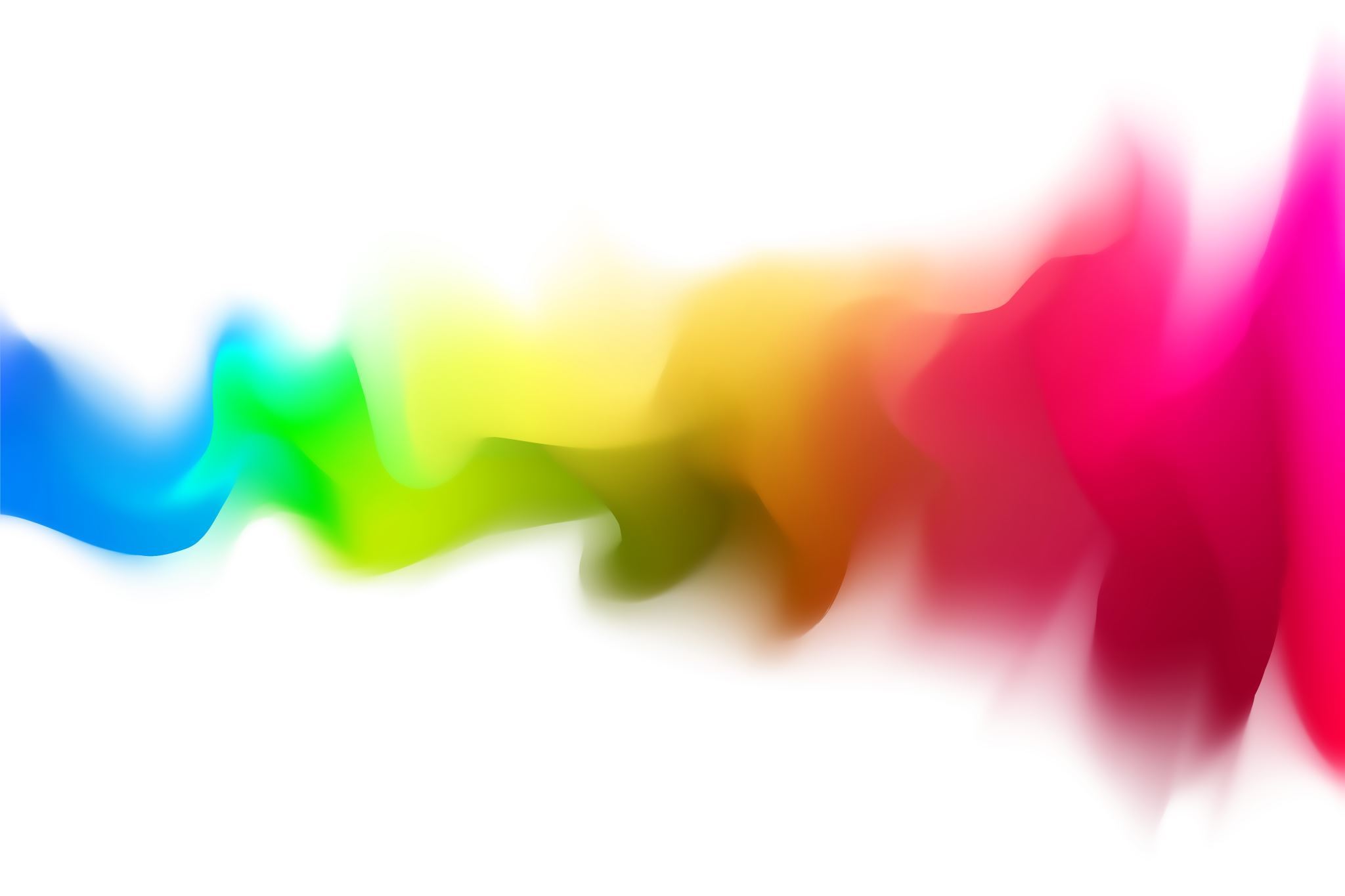 περιπατῆσαι * ἀξίως τοῦ κυρίου εἰς πᾶσαν ἀρεσκείαν, ἐν παντὶ ἔργῳ ἀγαθῷ καρποφοροῦντες καὶ   αὐξανόμενοι * τῇ ἐπιγνώσει** τοῦ θεοῦ,* 11 ἐν πάσῃ δυνάμει δυναμούμενοι κατὰ τὸ κράτος τῆς δόξης αὐτοῦ εἰς πᾶσαν ὑπομονὴν καὶ μακροθυμίαν
In order to walk worthy of the Lord
Goal of request:worthy walk
II
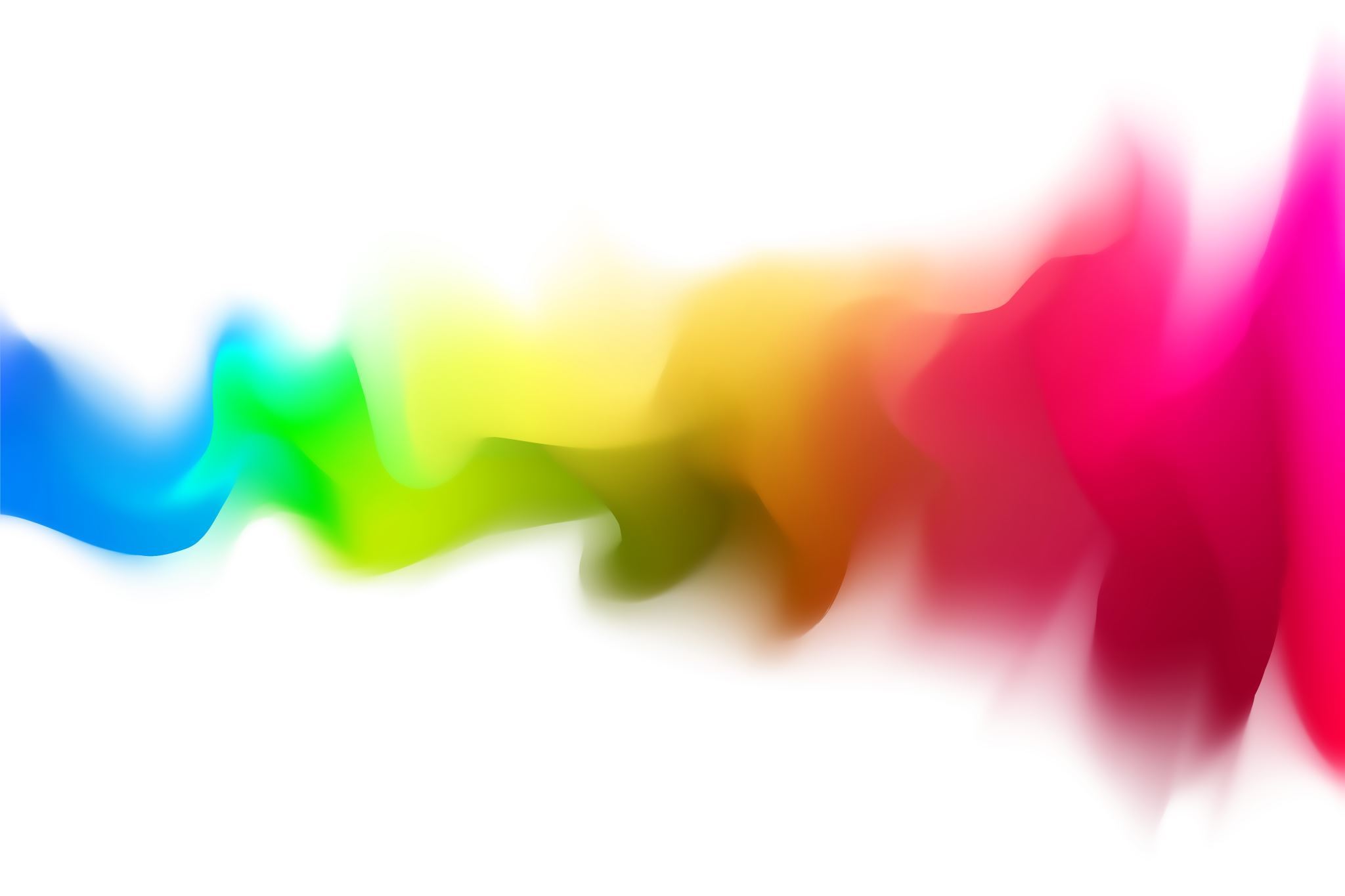 εἰς πᾶσαν ἀρεσκείαν, 
ἐν παντὶ ἔργῳ ἀγαθῷ καρποφοροῦντες καὶ 
  αὐξανόμενοι * τῇ ἐπιγνώσει** τοῦ θεοῦ,* 
ἐν πάσῃ δυνάμει δυναμούμενοι κατὰ τὸ κράτος τῆς δόξης αὐτοῦ εἰς πᾶσαν ὑπομονὴν καὶ μακροθυμίαν
Boundaries of this walk: 4 participles
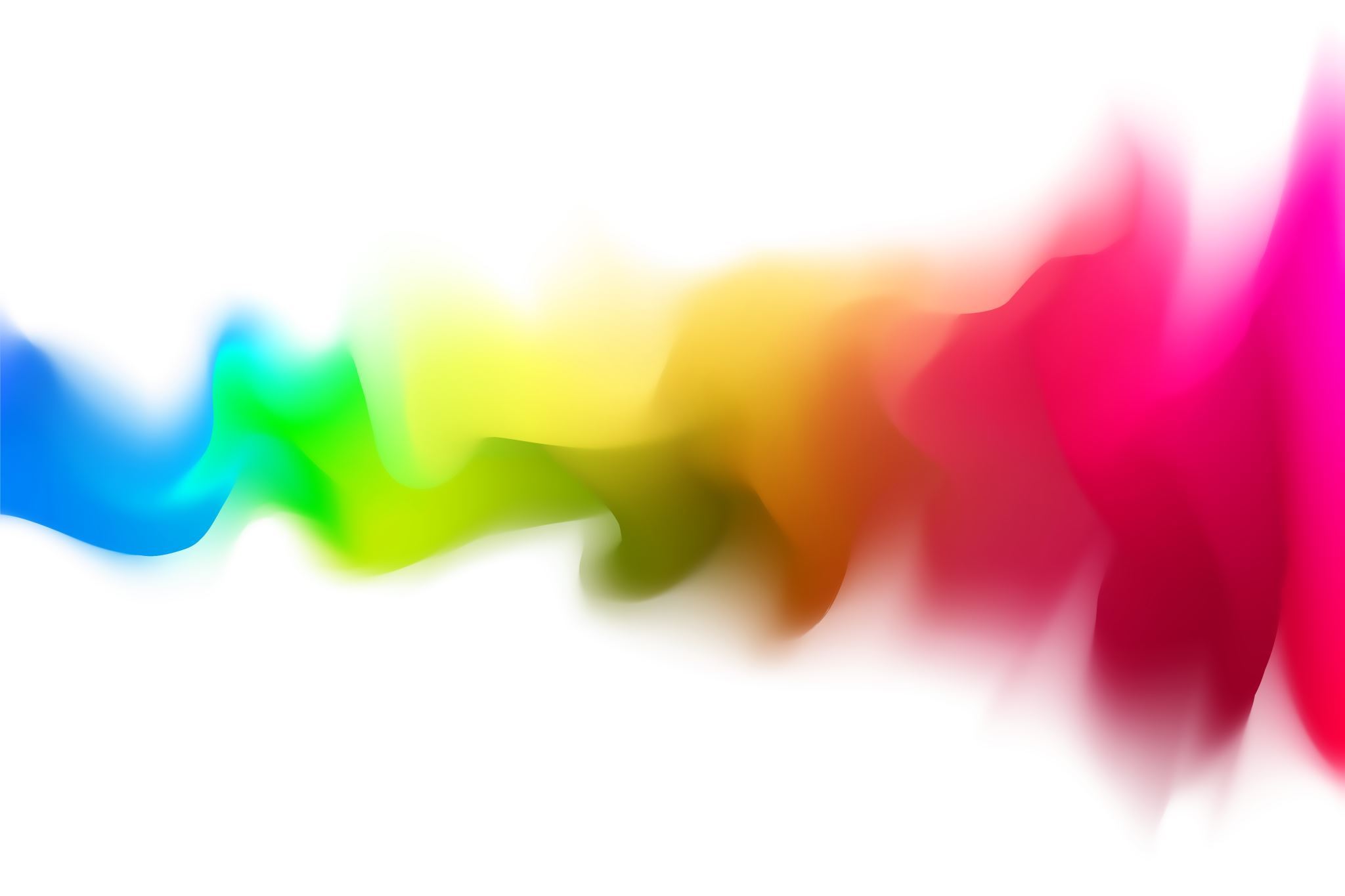 Conclusion
What have we learned about intercessory prayer?